Нервова тканина
Роботу підготувала студентка 
32ПО(а) групи 
Бодарєва Таїсія
Тканина – це історично утворена спільність клітин і міжклітинної речовини, об’єднаних єдиним походженням, будовою та функцією. В організмі людини є 4 види тканин: епітеліальна, сполучна, м’язова та нервова.
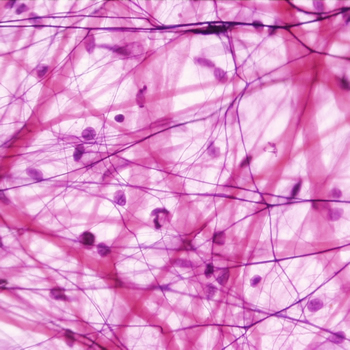 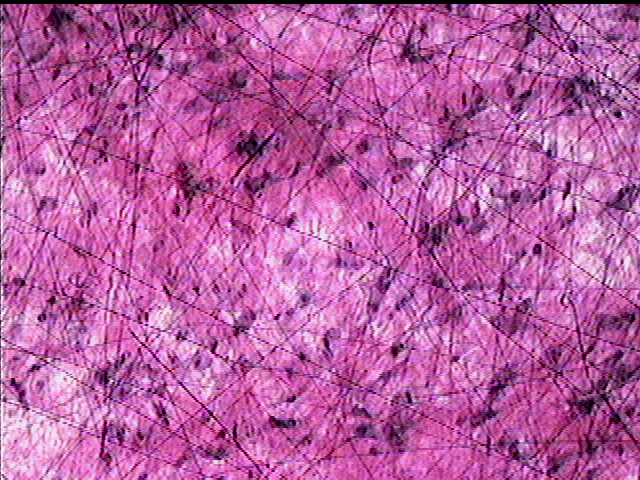 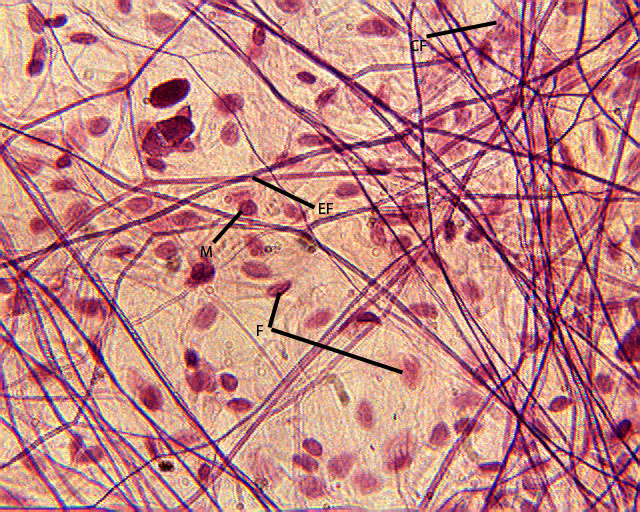 Нервова тканина утворює центральну нервову систему, периферичні нерви та їхні вузли.
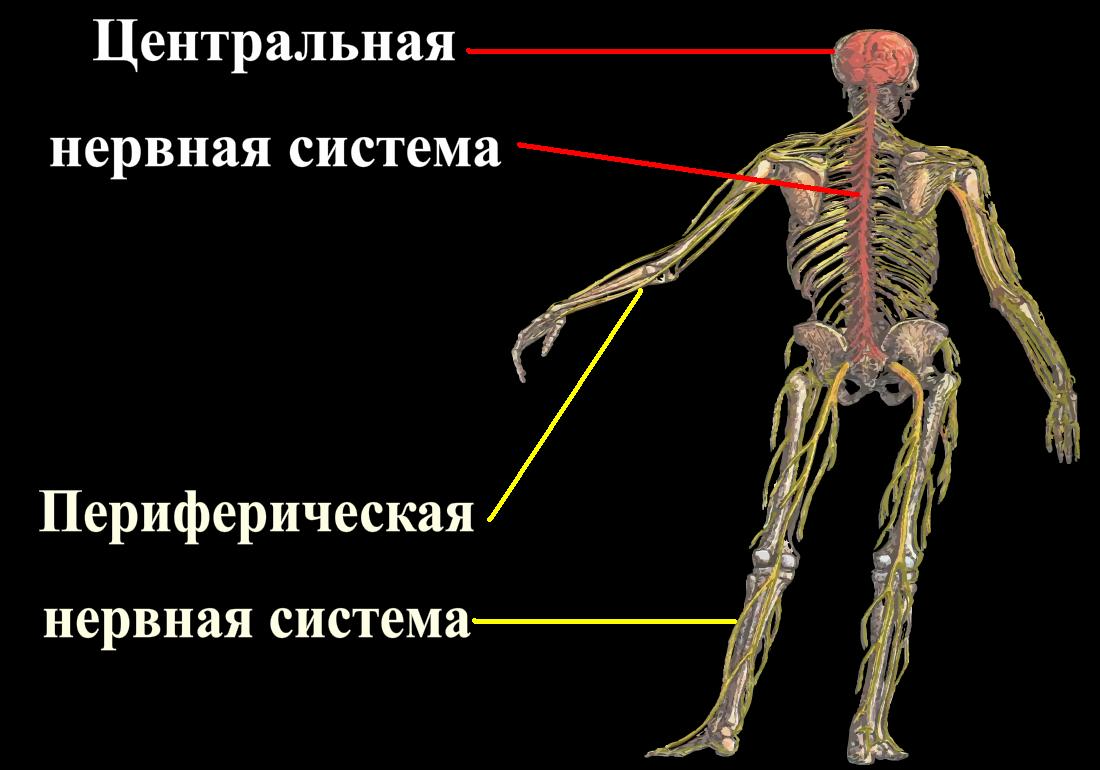 Склад тканини
Нервова тканина складається з клітин – нейронів (нейроцитів) і нейроглії.
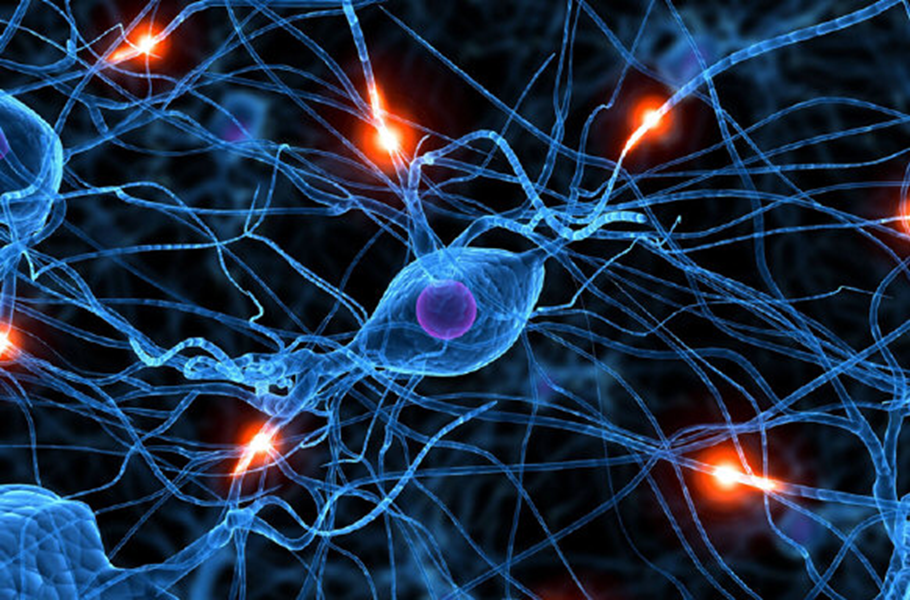 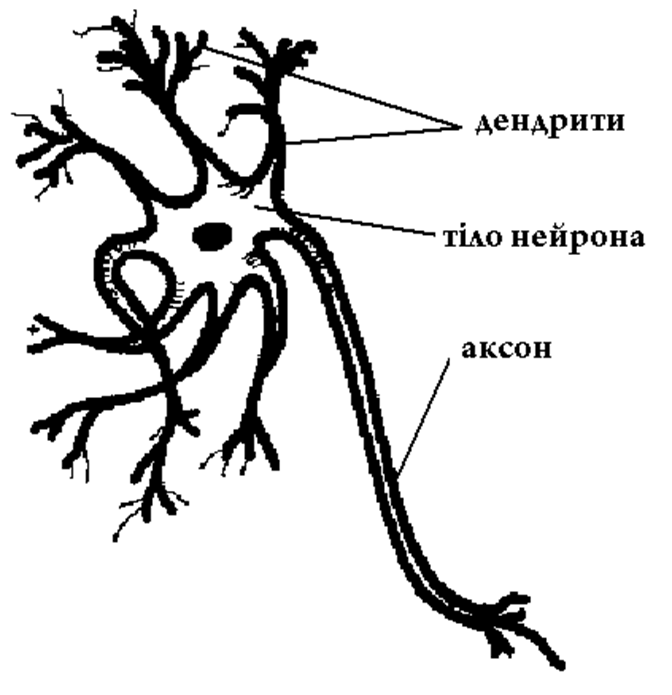 Нейрони
Основні структурні елементи ЦНС, вони утворюють у ній цервові центри, до яких від органів чуття чутливими нейрнами проводяться нервові імпульси.
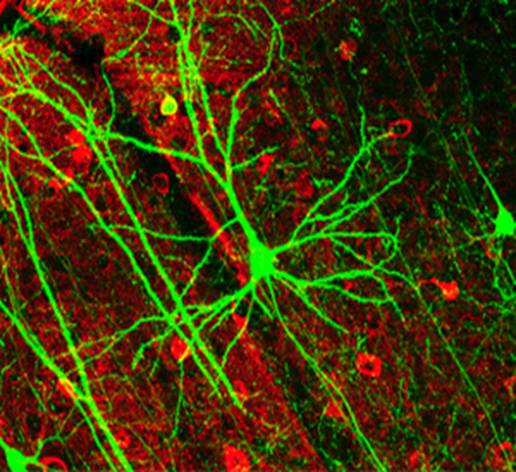 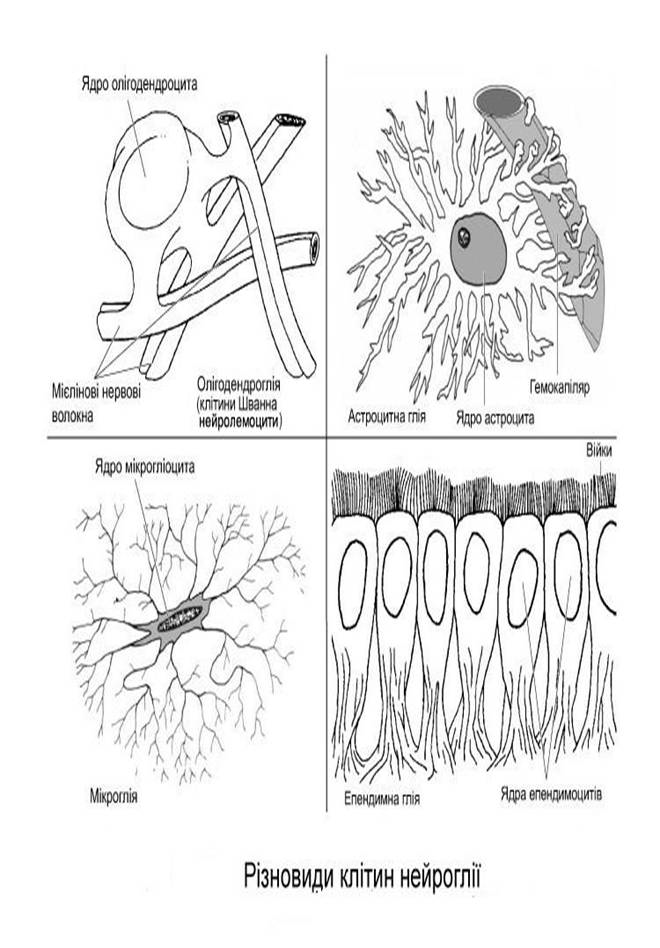 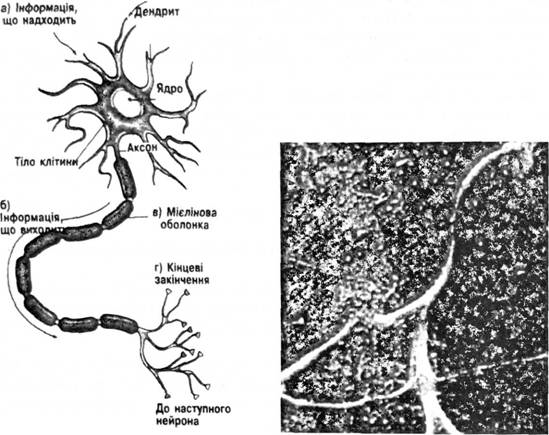 Рефлекторна дуга